Seasonal Prevalence of Influenza A (H1N1) and B viruses, between 2016-2019
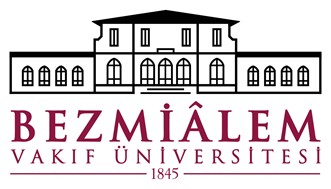 Arifcan Koru¹, Bilge Sümbül²
¹Bezmialem Vakıf University, Faculty of Medicine, Istanbul, Turkey.
²Bezmialem Vakıf University, Faculty of Medicine, Department of Clinical Microbiology, Istanbul, Turkey.
Method: Bezmialem Vakıf University had nasopharyngeal swab taken from patients who came to all polyclinics between 2016 and 2019. The data obtained from the swabs which influenza A and B viruses were differentiated and detected were used. Sofia Analyzer which is a Direct Fluorescent Antibody method and a Sofia Influenza A + B FIA kit were used to differentiation. Descriptive statistics for months (seasons) based on frequency (percent) is given in this study.
Introduction: Influenza A (H1N1) and B virus cause similar symptoms. The current pandemic progresses with simple symptoms such as sore throat, muscle pain, headache, fever, weakness, cough. H1N1 virus can lead to different degrees of clinical course, from mild to severe, and may be fatal. Especially pregnant women, obese, children under 5 years old, elderly over 65 years old, patients with chronic diseases and immunosuppressive patients are at risk for H1N1 virus complications. In this study, it is aimed to show the prevalence of Influenza A (H1N1) and B virus by years and months using nasopharyngeal swab samples that we had in our laboratory between 2016-2019.
Results: 11034 nasopharyngeal samples were sent to our laboratory for determination of influenza A and B viruses in 2016-2019. 2393 (21,6%) of them were positive for influenza A virus and 662 (5,9%) of them were positive for influenza B. 38 (0.3%) of the samples were positive for Influenza A and B at the same time. Prevalence of influenza A virus positive samples by months: January 712 (29.7%), February 178 (7.4%), March 13 (0.5%), April 9 (0.3%), May 1 (0.04%), June 2 (0,08%), July 2 (0.08%), August 0, September 0, October 18 (0.7%), November 111 (4.6%), December 1364 (56.9%). Prevalence of influenza B virus positive samples by months: January 157 (23.7%), February 236 (35.6%), March 46 (6.9%), April 37 (5.5%), May 89 (13.4%), June 3 (0,4%), July 0, August 0, September 0, October 2 (0.3%), November 9 (1.3%), December 94 (14.1%).
Conclusion: When the influenza A virus was examined in terms of seasonal prevalence by years, it was found that it was seen much more in the winter season (December, January and February). When the influenza B virus was examined by years in terms of seasonal prevalence, it was found that it was more common in the early spring period, including December, January, February and March. It is important to start antiviral treatment within the first 48 hours in order to prevent the disease and its complications. It is most appropriate to do the vaccination in September-October and to finish the vaccination before December. Knowing the seasons which the disease is seen more will be important for vaccination.
References:
1-Girard MP1, Tam JS, Assossou OM, Kieny MP, The 2009 A (H1N1) influenza virus pandemic: A review, 2010. DOI: 10.1016 
2- Reed C1, Katz JM, Hancock K, Balish A, Fry AM, Prevalence of Seropositivity to Pandemic Influenza A/H1N1 Virus in the United States following the 2009 Pandemic, October 2012. doi:10.1371 
3- Lowen AC1, Steel J, Roles of Humidity and Temperature in Shaping Influenza Seasonality, July 2014. DOI: 10.1128